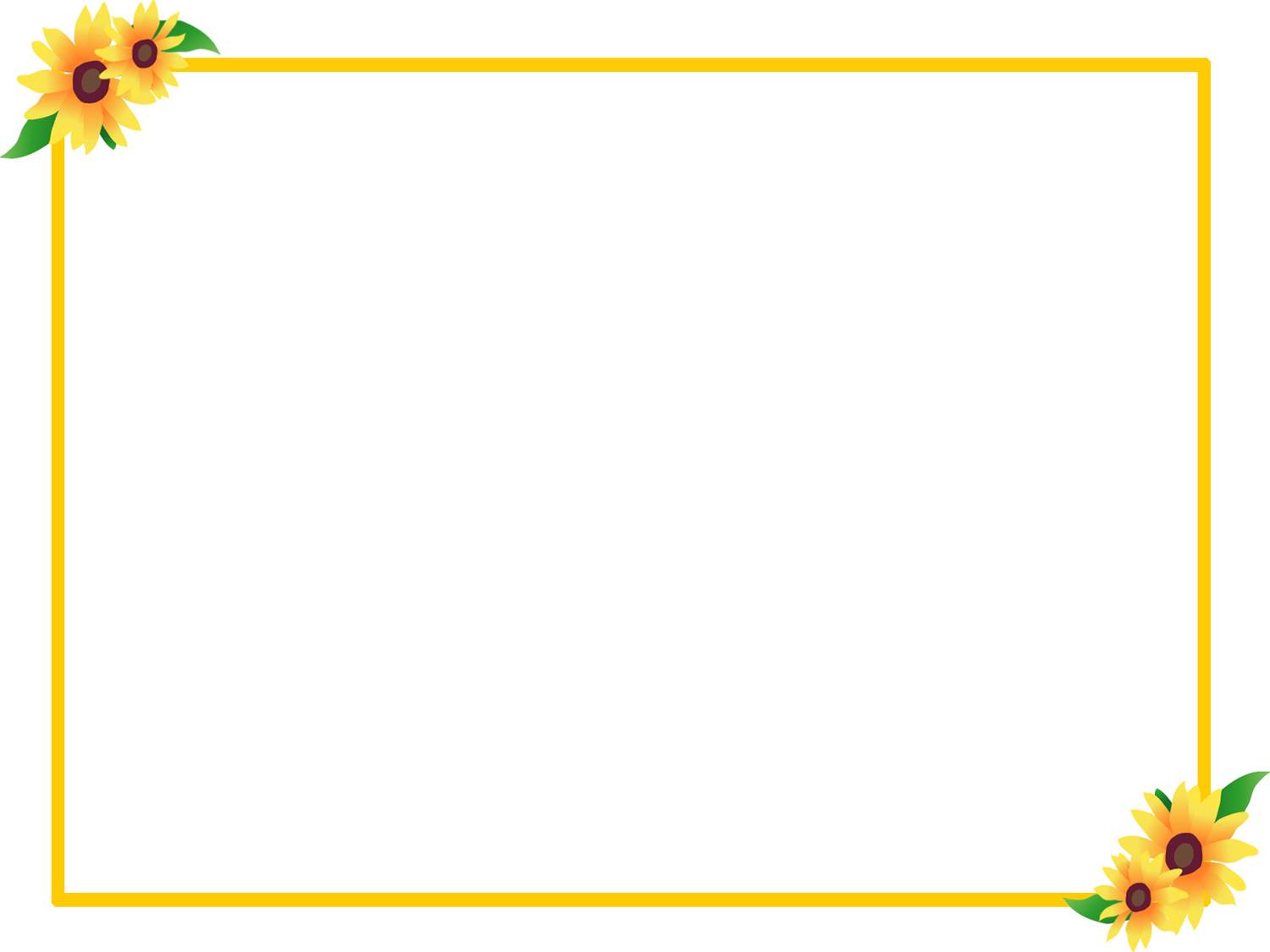 TRƯỜNG TIỂU HỌC ÁI MỘ B
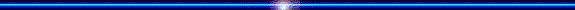 NHIỆT LIỆT CHÀO MỪNG CÁC THẦY CÔ GIÁO VỀ DỰ GIỜ
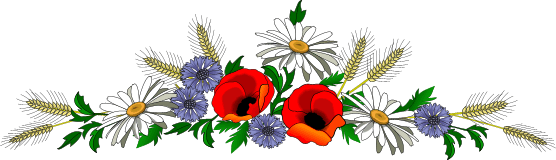 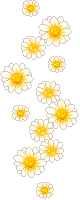 Môn: Tiếng Việt
 LỚP 3
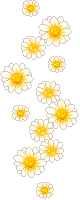 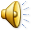 Tiếng Việt
Ôn tập giữa học kì II (tiết 3)
MỤC TIÊU:
- Đọc đúng, rành mạch đoạn văn, bài văn đã học;  trả lời được 1 câu hỏi về nội dung đoạn, bài.
-  Báo cáo được các nội dung nêu ở BT2 theo khả năng (về học tập hoặc về lao động, về công tác khác)
1. ÔN TẬP ĐỌC
3
Rước đèn ông sao (tr.71)
1
Sự tích lễ hội Chử Đồng Tử (tr.65)
2
Hội vật (tr.58)
6
Hội đua voi ở Tây Nguyên (tr.60)
Tiếng đàn       (tr. 54)
Đối đáp với vua      (tr. 49)
4
5
Ở lại với chiến khu (tr.13)
Hai Bà Trưng (tr.4)
7
8
9
Báo cáo KQ tháng thi đua... (tr.10)
12
11
Chú ở bên Bác Hồ (tr.16)
Ông tổ nghề thêu (tr.22)
Bàn tay cô giáo (tr.25)
10
Cái cầu      (tr.34)
14
13
Nhà bác học và bà cụ (tr.31)
Nhà ảo thuật (tr.40)
15
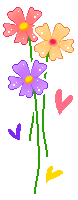 16
Chương trình xiếc đặc sắc (tr.46)
Tiếng Việt
Ôn tập giữa học kì II (tiết 3)
2. LUYỆN TẬP:
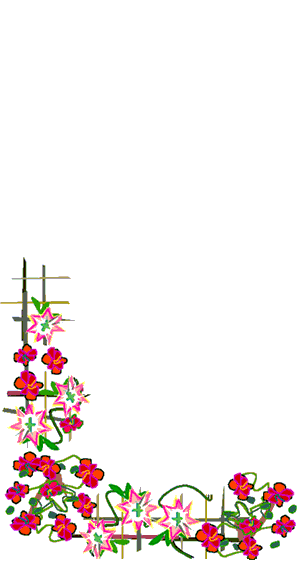 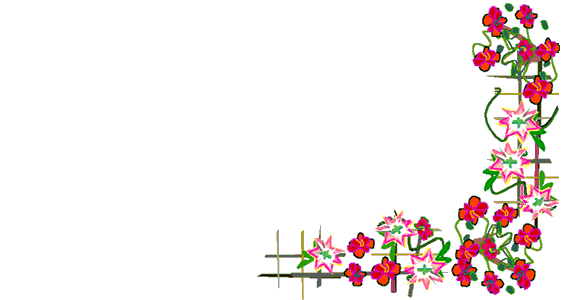 Bài 2: Em hãy đóng vai chi đội trưởng báo cáo với cô (thầy) tổng phụ trách kết quả tháng thi đua “Xây dựng Đội vững mạnh”.
Nội dung báo cáo :
Về học tập
Về lao động
Về công tác khác
- Chi đội trưởng tập hợp thông tin, báo cáo trước lớp hoạt động của chi đội trong tháng qua (về học tập, lao động, công tác khác).
- Từng thành viên đóng vai chi đội trưởng báo cáo trước lớp kết quả hoạt động của Đội - Góp ý, bổ sung cho nhau.
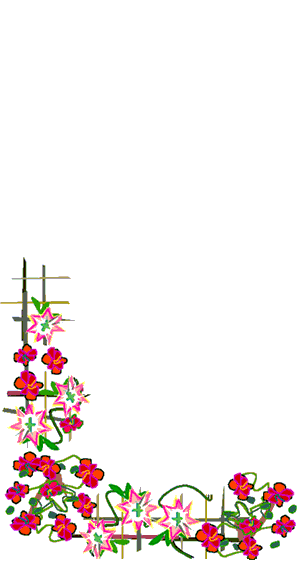 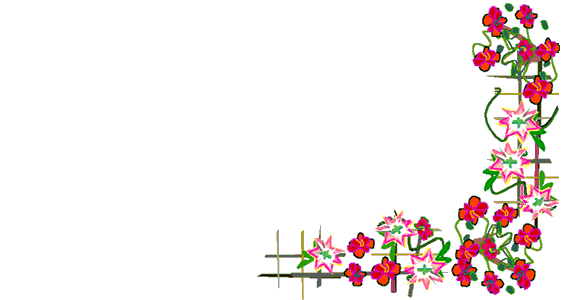 Bài 2: Em hãy đóng vai chi đội trưởng báo cáo với cô (thầy) tổng phụ trách kết quả tháng thi đua “Xây dựng Đội vững mạnh”.
Kính thưa: … 
Thay mặt chi đội lớp …, em xin báo cáo kết quả hoạt động
 của chi đội em trong tháng thi đua “Xây dựng Đội vững mạnh”
vừa qua như sau :
Về học tập : ….
Về lao động: ….
Về công tác khác : ….
Về học tập : 
Toàn chi đội, đạt … bông hoa điểm tốt. Giành được nhiều hoa điểm tốt nhất là các bạn ………….
Phân đội đạt nhiều hoa điểm tốt nhất là phân đội …………….
Trong phong trào thi đua  của trường, chi đội chúng em có ……………. đạt giải..........................................................
b) Về lao động : Chi đội .... đã tham gia ………………….....
c) Về công tác khác : Chi đội .... đã tham gia ...................................
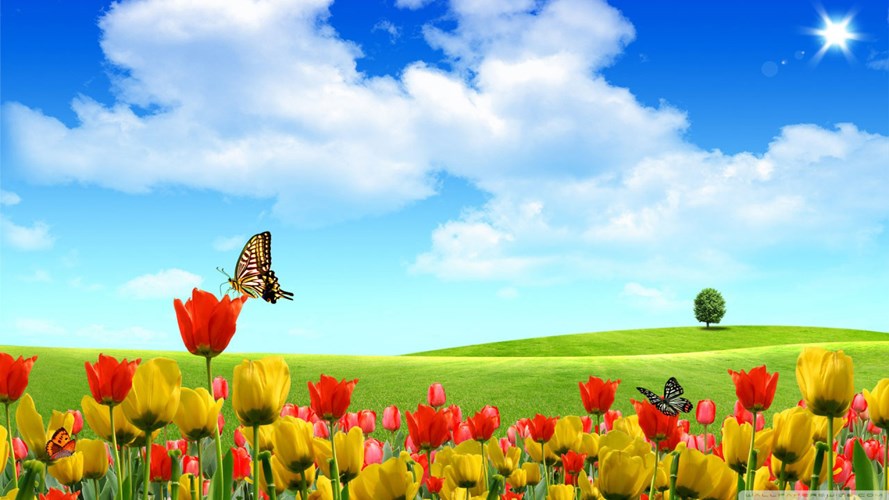 CHÀO CÁC EM !